Ajankohtaista FINASistaVANK-P 9.2.2021Risto Suominen / FINAS
5.2.2021
1
Ajankohtaista FINASista
FINASin resurssit:

Joulukuussa käynnistettiin yhden pääarvioijan ja ryhmäpäällikön korvausrekrytoinnit. Rekrytoinnit saatiin päätökseen helmikuun alussa.

Tilanne helmikuun alussa 2021: Virat (23) täynnä.
Ajankohtaista FINASista
Kyselyt

Asiakastyytyväisyyskysely lähetettiin 29.1.2021 FINASin akkreditoiduille toimijoille (287 asiakasta). Vastausaika päättyy 14.2.2021.

Sidosryhmäkysely toteutetaan 2021 alkuvuodesta
Ajankohtaista FINASista
Tukesissa vahva suositus etätyölle 30.4.2021 asti

FINAS tekee edelleenkin arvioinnit lähtökohtaisesti etäarviointeina

Paikanpäällä tehtävät arvioinnit ovat tietyissä tapauksissa riskiarvioinnin perusteella mahdollisia, esimerkiksi toiminnan seuranta (kenttätestaus/kenttätarkastus/sertifiointiauditointi)

Kansainväliset akkreditointeihin liittyvät paikan päällä toteutettavat kokoukset on peruttu vuoden 2021 kesään asti. Kokoukset toteutetaan etäkokouksina
Ajankohtaista
Akkreditointiorganisaatioille suunnattu standardi SFS-EN ISO/IEC 17011:2017
Siirtymäaika päättyi marraskuun 2020 lopussa. Kaikki 102 ILACin monenkeskisen tunnustamissopimuksen piiriin kuuluvat akkreditointiorganisaatiot on todettu täyttävän standardin vaatimukset siirtymäajan puitteissa

Laboratorioille suunnattu standardi SFS-EN ISO/IEC 17025:2017
Alkuperäinen siirtymäaika akkreditointivaatimuksena piti päättyä marraskuun 2020 lopussa. Koronapandemian takia ILAC päätti jatkaa siirtymäaikaa kesäkuun 2021 alkuun asti. FINASin akkreditoimat laboratoriot täyttivät
   uuden standardin vaatimukset alkuperäisen siirtymäajan puitteissa.

Tilanne maailmalla tammikuun lopussa: 75% prosenttia akkreditoiduista laboratorioista täyttävät uuden standardin vaatimukset
Ajankohtaista Brexit/UKAS
UKAS on vielä EA:n täysjäsen EA:n määrittelemän siirtymäajan puitteissa. Siirtymäajan jälkeen UKAS ei voi olla EA:n täysjäsen (äänestysoikeus) nykyisten EA:n jäsensääntöjen mukaan.

EU:n komissio on todennut EA:lle, että komissio ei tue mahdollista EA:n jäsensääntöjen muuttamista UKASin osalta.

EA:n yleiskokouksessa asiasta keskusteltiin ja päätettiin järjestää ylimääräinen EA:n yleiskokous 12.3.2021, jolloin asiakokonaisuudesta keskustellaan laajemmin.
Ajankohtaista UKASista: uusi logo ja uudet akkreditointitunnukset
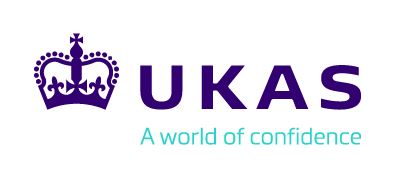 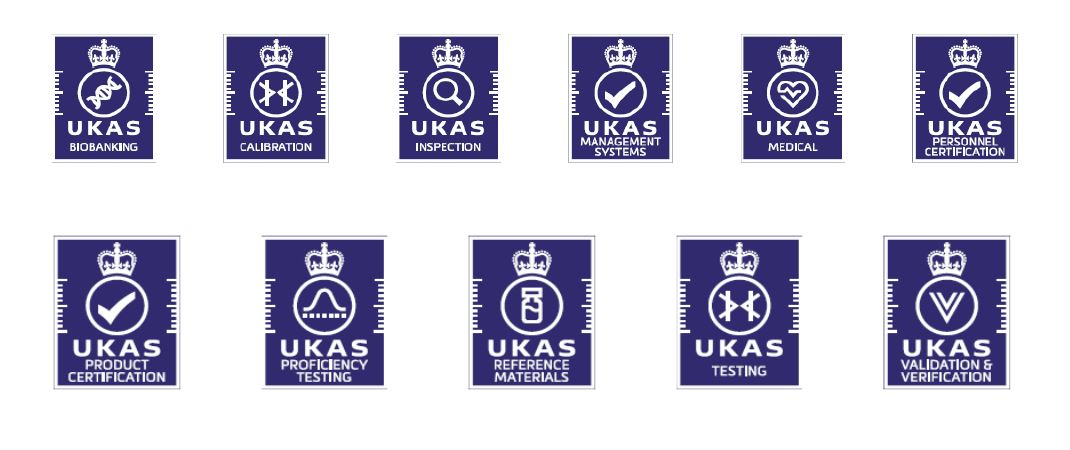 *****